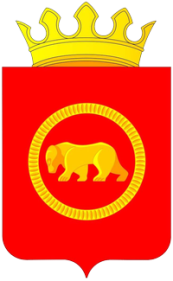 Исполнение бюджетов сельских поселений по итогам 2018 года
Докладчик: Заместитель главы администрации
Пермского муниципального района по 
экономическому развитию 
Гладких Татьяна Николаевна
2019 год
Анализ  доходов бюджетов поселений на  1 жителя за 2018 год
Общий анализ недоимки по имущественным налогамв разрезе сельских поселений
Анализ недоимки по земельному налогу  в разрезе сельских поселений
Анализ недоимки по транспортному налогу  в разрезе сельских поселений
Анализ недоимки  по налогу на имущество физических лиц в разрезе сельских поселений
Задолженность сельских поселений по налогам и страховым взносам на 1 января 2019 года, руб.
Информация об остатках средств на 01.01.2019
Информация о средней заработной плате работников учреждений культуры, физкультуры и спорта на 01.01.2019